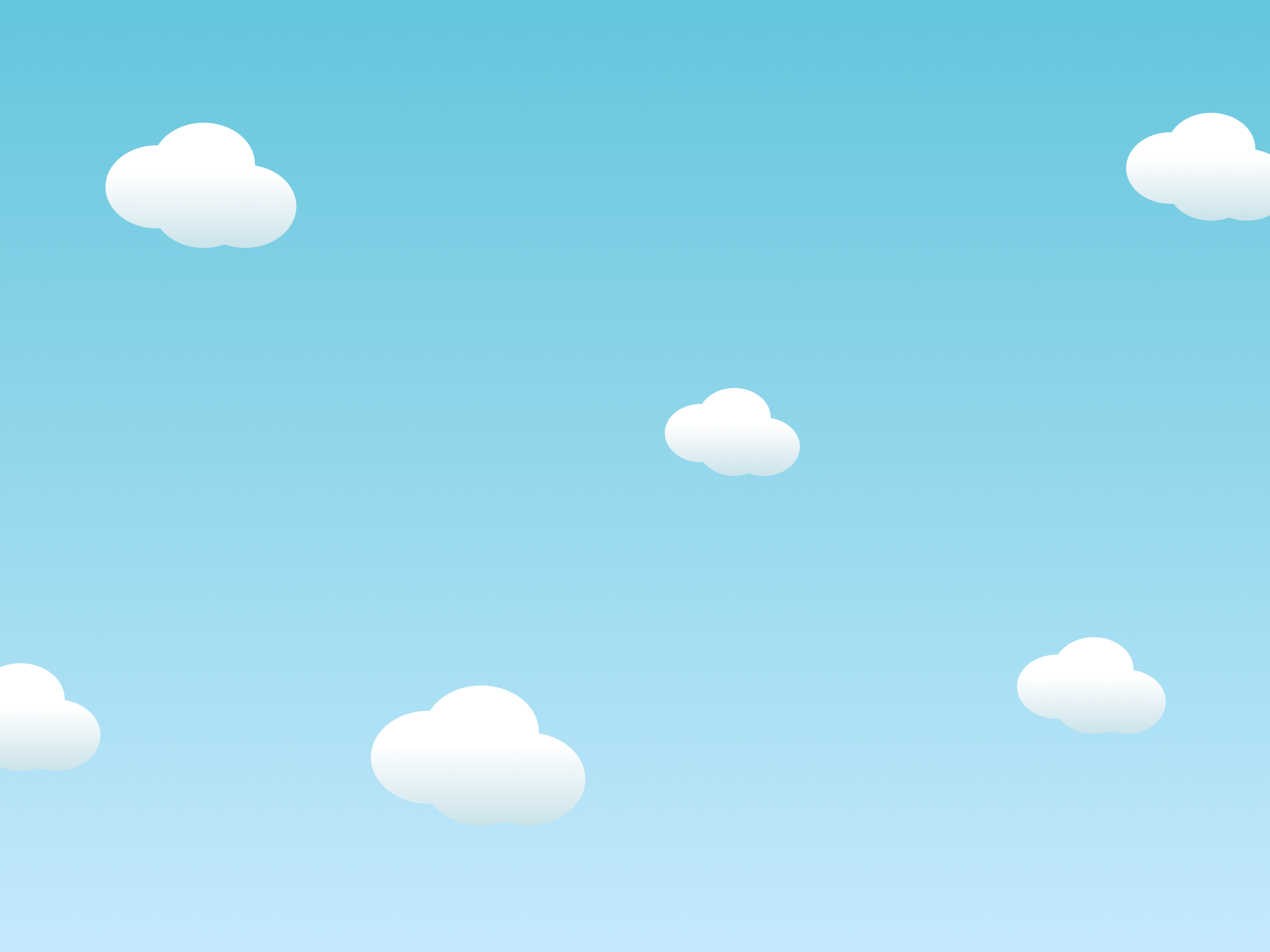 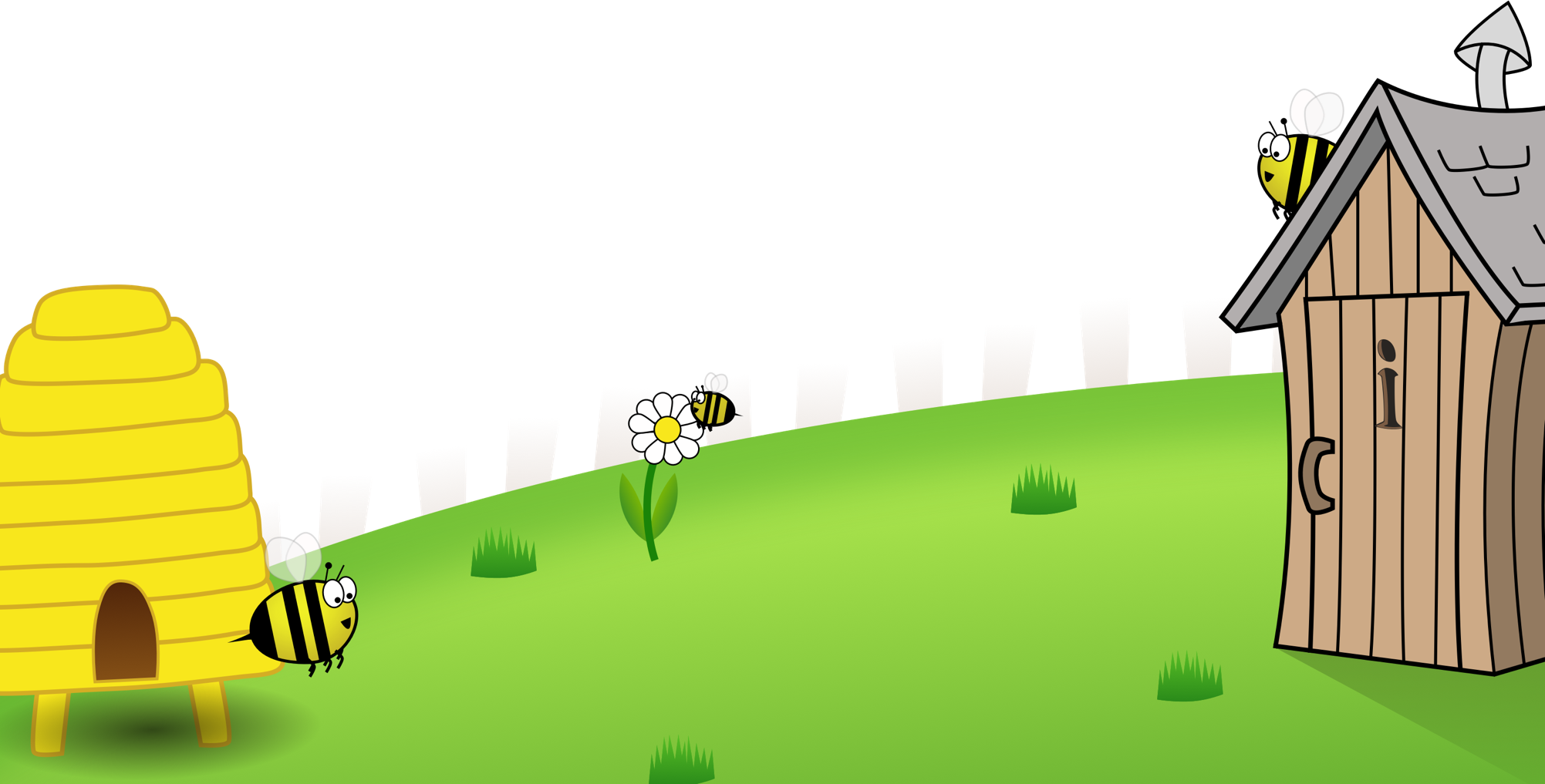 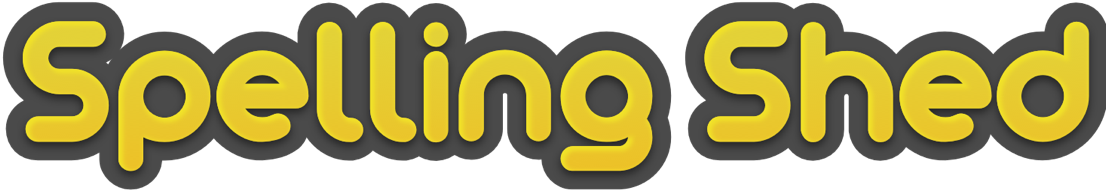 Spelling Scheme of Work
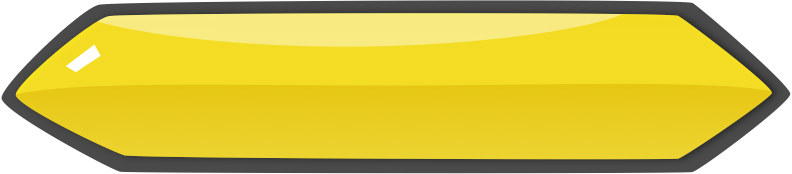 Stage 6
All elements of this scheme are copyright © The Spelling Shed Ltd and may not be redistributed without permission.
11/01/20
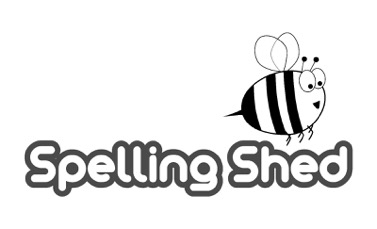 What is included?

36 weekly spelling lists (See contents) each based on National Curriculum spelling rules.

For each list, you will find the following resources:  

One 20 – 30 minute lesson plan. 
Resources to aid the delivery of the lesson. 
One spelling practice sheet. 
One homework sheet.
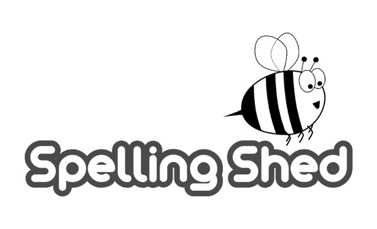 Spelling lists – Stage 6
Challenge Words
Challenge Words
Challenge Words
Challenge Words
Challenge Words
Challenge Words
Challenge Words
Challenge Words
Challenge Words
Challenge Words
Spelling Rules: Words with the short vowel sound /i/ spelled y
Spelling Rules:  Words with the long vowel sound /i/ spelled with a y. 
Spelling Rules:  Adding the prefix ‘-over’ to verbs. 
Spelling Rules: Convert nouns or verbs into adjectives using suffix ‘-ful.’
Spelling Rules: Words which can be nouns and verbs. 
Spelling Rules:  Words with an /o/ sound spelled ‘ou’ or ‘ow.’
Spelling Rules:  Words with a ‘soft c’ spelled /ce/.
Spelling Rules: Prefix dis, un, over, im.   Each have a particular meaning: dis – reverse; un – not; over – above/more; im – opposite
Spelling Rules:  Words with the /f/ sound spelled ph.
Spelling Rules:  Words with origins in other countries
Spelling Rules:  Words with unstressed vowel sounds.
Spelling Rules:  Words with endings /shuhl/ after a vowel letter.
Spelling Rules: Words with endings /shuhl/ after a consonant letter. 
Spelling Rules:  Words with the common letter string ’acc’ at the beginning of words. 
Spelling Rules:  Words ending in ’-ably.’
Spelling Rules:  Words ending in ’-ible’
Spelling Rules:  Adding the suffix ‘-ibly’ to create an adverb. 
Spelling Rules:  Changing ‘-ent’ to ‘–ence.’
Spelling Rules: -er, -or, -ar at the end of words. 
Spelling Rules: Adverbs synonymous with determination. 
Spelling Rules:  Adjectives to describe settings
Spelling Rules: Vocabulary to describe feelings. 
Spelling Rules: Adjectives to describe character
Grammar Vocabulary
Grammar Vocabulary
Mathematical Vocabulary
6
1
Challenge Words
Challenge Words
6
1
Challenge week

Choose an activity from the challenge week pack.
Insert the missing letters into your spellings to find a new challenge word.
Insert the missing letters into your spellings to find a new challenge word.
6
2
Challenge Words
Challenge Words
6
2
Challenge week

Choose an activity from the challenge week pack.
Can you find your spellings hidden in this word search?
Can you find your spellings hidden in this word search?
6
3
Challenge Words
Challenge Words
6
3
Challenge week

Choose an activity from the challenge week pack.
Draw a line to match each spelling to its definition.
A set of things working together
Aware of your surroundings
A paid occupation
Feeling uneasy or embarrassed
A religious offering
Well known or experienced
A book of language
As stated by
A person who lives close by
Single or separate
As stated by
Feeling uneasy or embarrassed
Aware of your surroundings
A book of language
Well known or experienced
Single or separate
A person who lives close by
A paid occupation
A religious offering
A set of things working together
6
4
Challenge Words
Challenge Words
6
4
Challenge week

Choose an activity from the challenge week pack.
Write the correct spelling into each sentence. 
 
In the office, the ________ was busy typing out letters. 

Every child needs to learn a ________ language such as German.

Buy one get one free.  Everything was a ________. 

The final decision caused _________ amongst the students. 

In the darkness of the bedroom, the bluebottle was a ________.

The nativity _________ had a list of all the actors and singers.

The _________was -12 degrees. This was ________ for the flowers.

Every child felt that they could ________ something this year.
Write your own sentence for the spelling that has not been used.
Write the correct spelling into each sentence. 
 
In the office, the _secretary_ was busy typing out letters. 

Every child needs to learn a _foreign_ language such as German.

Buy one get one free.  Everything was a _bargain_. 

The final decision caused _controversy_ amongst the students. 

In the darkness of the bedroom, the bluebottle was a _ nuisance_.

The nativity _ programme_ had a list of all the actors and singers.

The _temperature_ was -12 degrees. This was _disastrous_ for the flowers.
Every child felt that they could _achieve_ something this year.
Write your own sentence for the spelling that has not been used.
6
5
Challenge Words
Challenge Words
6
5
Challenge week

Choose an activity from the challenge week pack.
Fill in the blanks to complete the grid.
Fill in the blanks to complete the grid.
6
6
Challenge Words
Challenge Words
6
6
Challenge week

Choose an activity from the challenge week pack.
Use a dictionary to find out what your spellings mean.  
Create your own definition for 5 of your words.
Your word
Your definition
6
7
Challenge Words
Challenge Words
6
7
Challenge week

Choose an activity from the challenge week pack.
Write the correct spelling into each sentence. 
The new ________ centre will be _________ with the latest state of the art exercise facilities. 
The _________ __________ the need to ban plastic bottles and drinking straws in order to protect the environment. 
Protestors attended the rally in order to ________ the plans for the new road which would damage a ________ of wildlife habitats. 
The special guest made a speech and __________ thanked the teachers for the __________ that they had given him.
Write your own sentence which includes both spellings not already used in the sentences above.
Write the correct spelling into each sentence. 
The new _leisure_ centre will be _equipped_ with the latest state of the art exercise facilities. 
The _government_ _recognise_ the need to ban plastic bottles and drinking straws in order to protect the environment. 
Protestors attended the rally in order to _criticise_ the plans for the new road which would damage a _variety_ of wildlife habitats. 
The special guest made a speech and _sincerely_ thanked the teachers for the _opportunity_ that they had given him.
Write your own sentence which includes both spellings not already used in the sentences above.
6
8
Challenge Words
Challenge Words
6
8
Challenge week

Choose an activity from the challenge week pack.
Draw a line to match each spelling to its definition.  Where there is no definition create your own.
A desire to know something.
Clearly visible or understood
Put forward with approval.
A group of people appointed for a specific role.
Clearly visible or understood
A group of people appointed for a specific role.
A desire to know something.
A formal assurance or promise
The flashing / bolt of light
legislative body of government
Put forward with approval.
A person who serves in the army
A plant or part of plant used for food.
To a great extent.
6
9
Challenge Words
Challenge Words
6
9
Challenge week

Choose an activity from the challenge week pack.
Can you find your spellings hidden in this word search?
Can you find your spellings hidden in this word search?
6
10
Challenge Words
Challenge Words
6
10
Challenge week

Choose an activity from the challenge week pack.
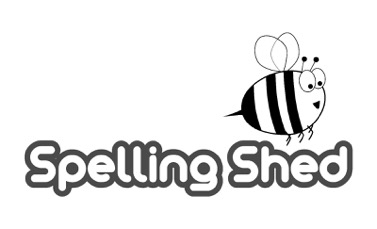 For each spelling either draw an image to represent it, create a definition or use it into a sentence.
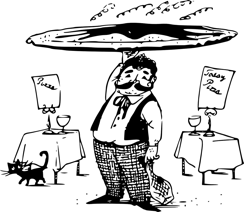 6
11
Spelling Rules: Words with the short vowel sound /i/ spelt y
Words with the short vowel sound /i/ spelt y
6
11
Can you work out the missing word?
1.	Everyone joined in singing the ________ in church.
2.	In maths it is important to use the correct ________.
3.	On a ________ farm there are barns and animals.
4.	Diamonds are a type of ________.
5.	There are eight planets in the solar ________.
6.	The song has difficult ________ to remember.
7.	I love a murder ________ story.
8.	The earth's atmosphere is one-fifth ________.
9.	PE stands for ________ education.
10.	Sneezing is a ________ of hay fever.
Can you work out the missing word?
1.	Everyone joined in singing the _lyrics_ in church.
2.	In maths it is important to use the correct _symbol_.
3.	On a _typical_ farm there are barns and animals.
4.	Diamonds are a type of _crystal_.
5.	There are eight planets in the solar _system_.
6.	The song has difficult _rhythm_ to remember.
7.	I love a murder _mystery_ story.
8.	The earth's atmosphere is one-fifth _oxygen_.
9.	PE stands for _physical_ education.
10.	Sneezing is a _symptom_ of hay fever.
6
12
Spelling Rules:  Words with the long vowel sound /i/ spelt with a y.
Spelling Rules:  Words with the long vowel sound /i/ spelt with a y.
6
12
Click to hide 
the word list!
Match the beginning sound to its ending.

Write down the pairs on your whiteboard.
Click to hide 
the word list!
Match the beginning sound to its ending.

Write down the pairs on your whiteboard.
6
13
Adding the prefix ‘-over’ to verbs.
Adding the prefix ‘-over’ to verbs.
6
13
Can you write a simple definition for each word, keeping in mind that often ‘over’ means too much of something.
6
14
Convert nouns or verbs into adjectives using suffix ‘-ful.’
Spelling Rules: Convert nouns or verbs into adjectives using suffix ‘-ful.’
6
14
Can you think of any more words ending in ‘ful’?
Can you think of any more words ending in ‘ful’?
Roll a die or ask someone to pick a number from 1-6 for each spelling.
Write your word in a full sentence.
Write your word in capital letters.
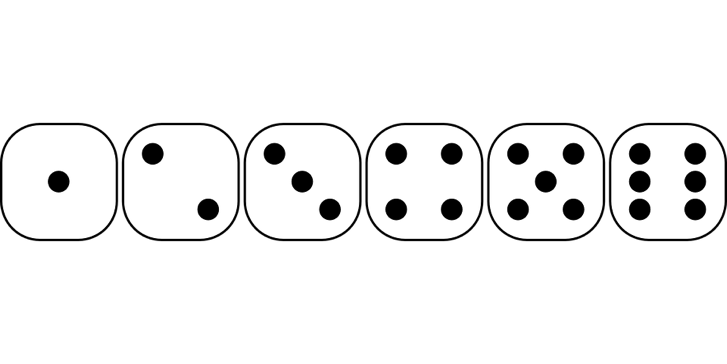 Write your word three times.
Write your word in different colours.
Write what your word means.
Spell the word out loud.
To challenge yourself, why not do all of the numbers for each spelling!
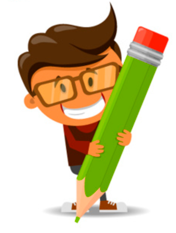 Marvin has completed his spelling test below.

Can you correct Marvin’s answers without looking at your own list?
mersiful
plenntiful 
byootiful
feerfull
faithfull
bostful
dowtfull
thanksfull 
pityful
fancyfull
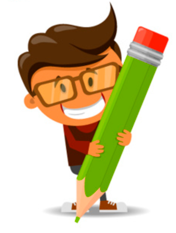 Marvin has completed his spelling test below.

Can you correct Marvin’s answers without looking at your own list?
mersiful
plenntiful 
byootiful
feerfull
faithfull
bostful
dowtfull
thanksfull 
pityful
fancyfull
6
15
Words which can be nouns and verbs.
Spelling Rules: Words which can be nouns and verbs.
6
15
Can you find your spellings hidden in this word search?
Can you find your spellings hidden in this word search?
6
16
Words with an /o/ sound spelt ‘ou’ or ‘ow’
Spelling Rules:  Words with an /oh/ sound spelled   ‘ou’ or ‘ow’
6
16
Sort this week’s spellings in to the correct boxes and then try to add as many more to each box as you can, remember to ensure they have the same sound, not just the same spelling.
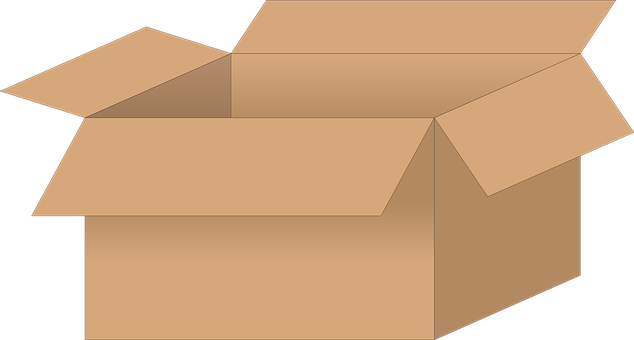 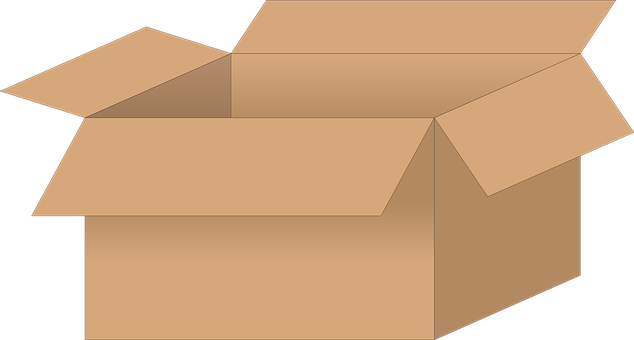 ‘ou’
‘ow’
Answers:
Sort this week’s spellings in to the correct boxes and then try to add as many more to each box as you can, remember to ensure they have the same sound, not just the same spelling.
poultry
shallow
shoulder
mould
known
blown
smoulder
soul
window
thrown
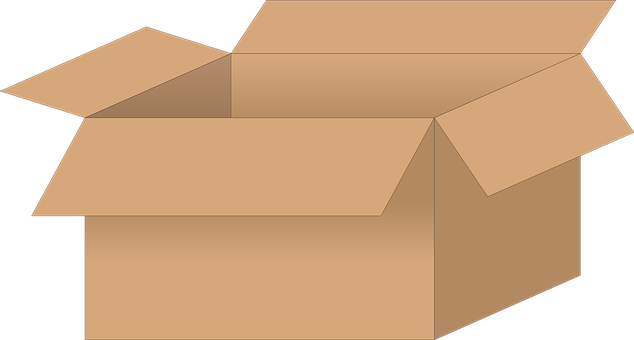 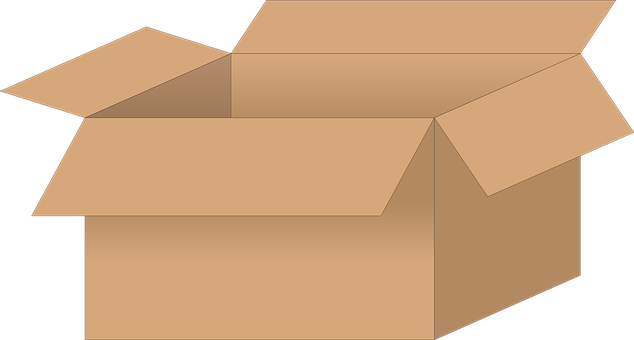 ‘ou’
‘ow’
Use as many words from the list in a single sentence, the sentence must make sense!
Your words
Your sentence
For each spelling either draw an image to represent it, create a definition or use it into a sentence.
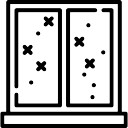 6
17
Words with a ‘soft c’ spelt /ce/
Spelling Rules:  Words with a ‘soft c’ spelt /ce/.
6
17
What are these?
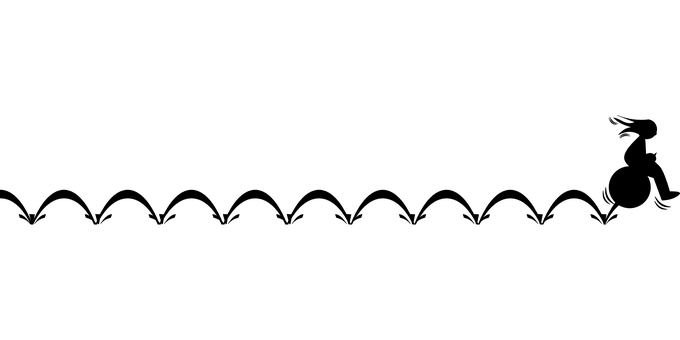 b _ _ n _ _
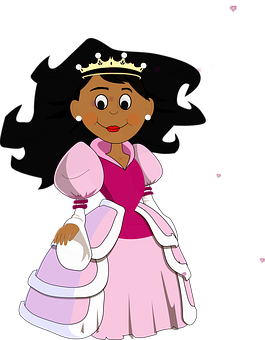 _ _ n t _ _ _ d _
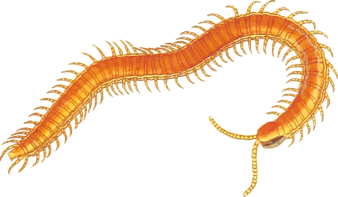 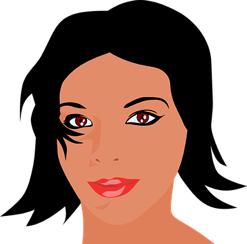 p _ i n _ _ s _
f _ _ _
_ _ l _ _ y
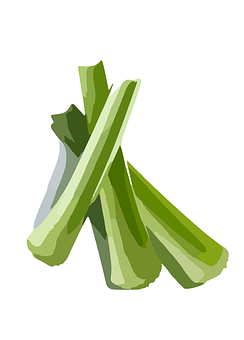 p _ _ _ _ _
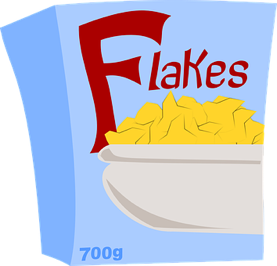 _ _ m _ t _ _ _
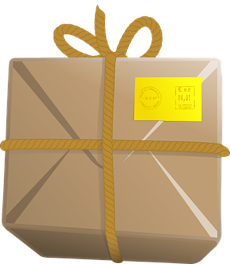 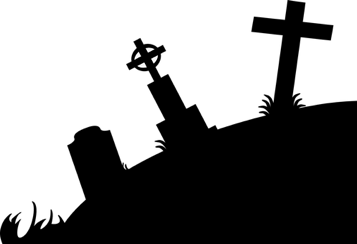 _ _ r e _ _
What are these?
Answers:
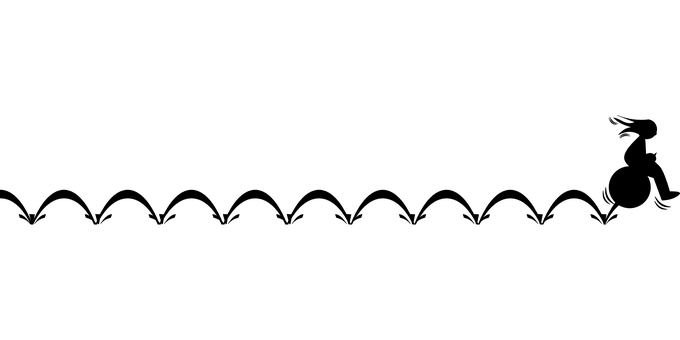 b o u n c e
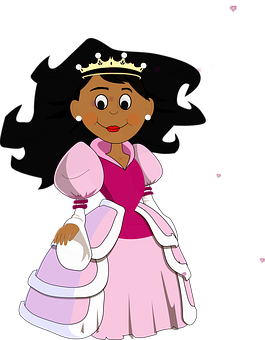 c e n t i p e d e
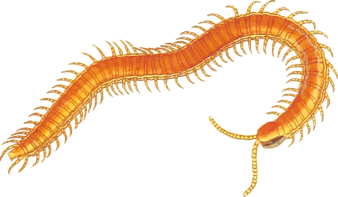 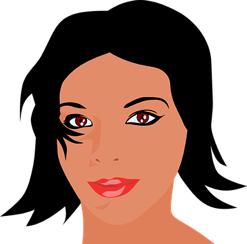 p r i n c e s s
f a c e
c e l e r y
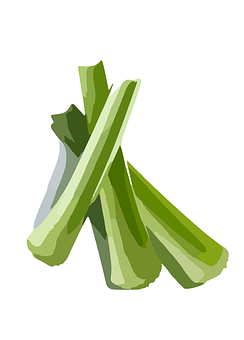 p a r c e l
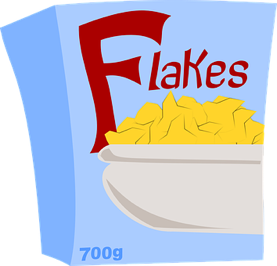 c e m e t e r y
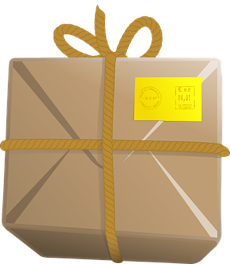 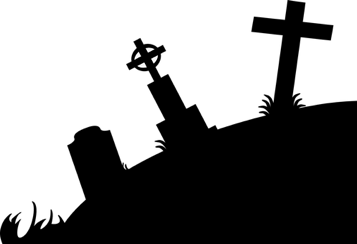 c e r e a l
6
18
Prefix dis-, un-, over-, im-
Each have a particular meaning: dis – reverse; un – not; over – above or more; im – opposite
Prefix dis, un, over, im.   Each have a particular meaning: dis – reverse; un – not; over – above/more; im – opposite
6
18
Sort this week’s spellings in to the correct boxes and then try to add three more words to each box, using the same prefix.
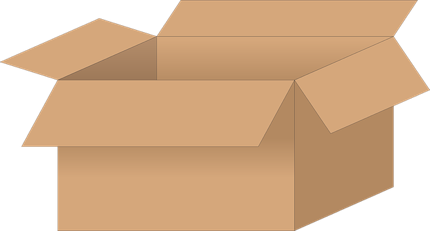 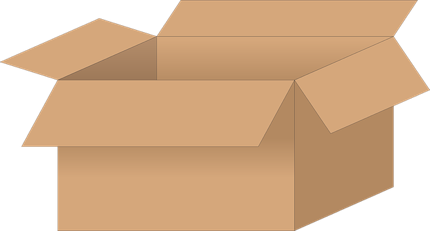 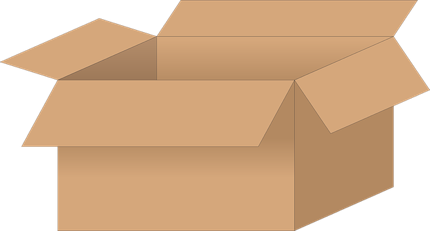 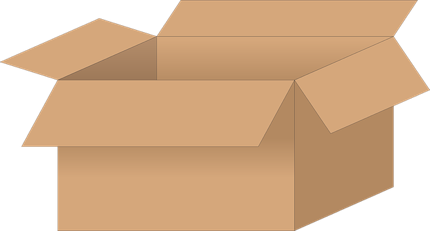 ‘im’
‘over’
‘un’
‘dis’
Answers:
Sort this week’s spellings in to the correct boxes and then try to add three more words to each box, using the same prefix.
dissatisfied
unnecessary
overrule
impatient
disappointed
overseas
unsure
overreact
unnatural
dissimilar
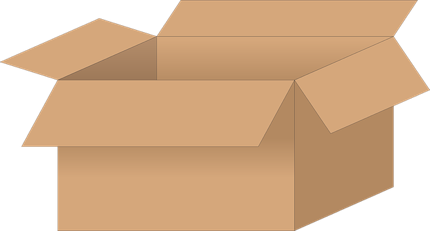 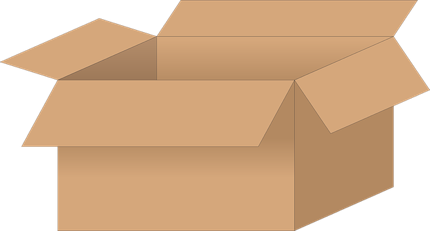 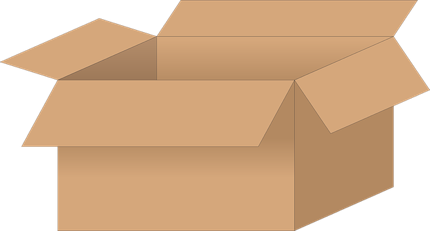 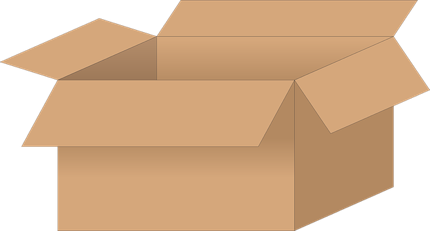 ‘im’
‘over’
‘un’
‘dis’
Write the correct spelling into each sentence. 
 
She could tell that her arm was broken due to its ______ position.

They were ______ with their meal so they left the restaurant. 

The _________ crowd were _________ that the performer was late. 

The referee had to _______ the linesman’s decision and award the goal. 

He was _______ why he been summoned to the head teacher’s office.
Write the correct spelling into each sentence. 
 
She could tell that her arm was broken due to its _unnatural_ position.

They were _dissatisfied_ with their meal so they left the restaurant. 

The _impatient_ crowd were _ disappointed_ that the performer was late. 

The referee had to _overrule_ the linesman’s decision and award the goal. 

He was _unsure_ why he been summoned to the head teacher’s office.
6
19
Words with the /f/ sound spelt ph
Spelling Rules:  Words with the /f/ sound spelt ph
6
19
Label each image with the correct spelling
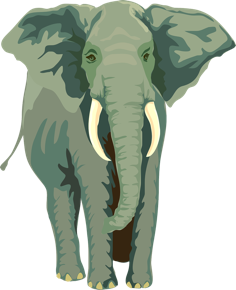 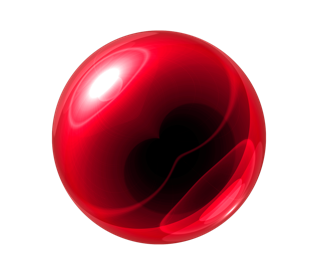 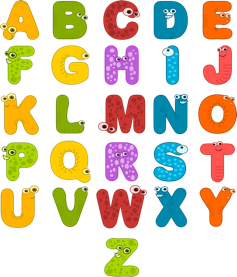 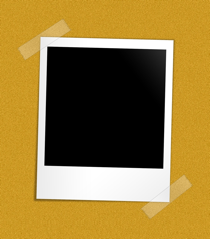 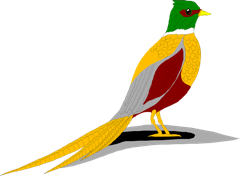 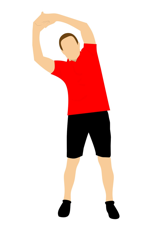 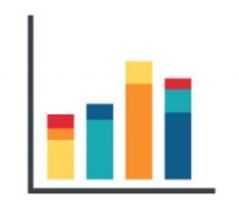 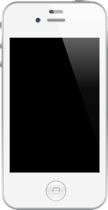 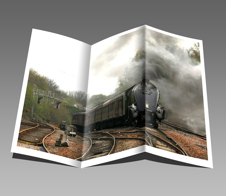 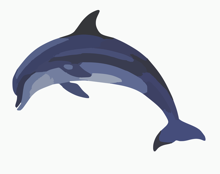 Label each image with the correct spelling
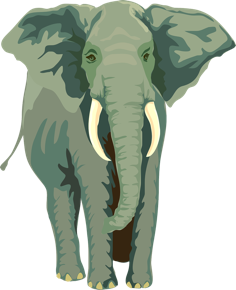 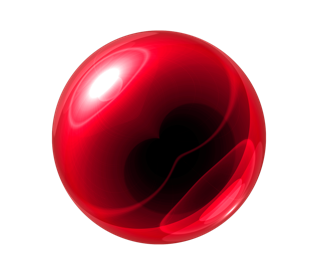 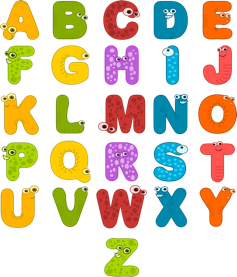 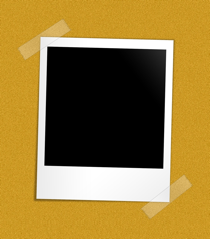 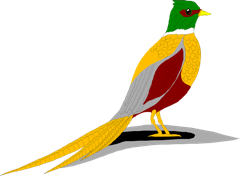 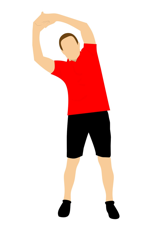 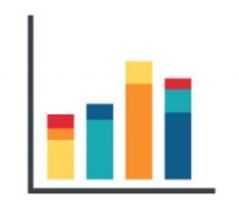 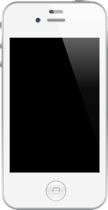 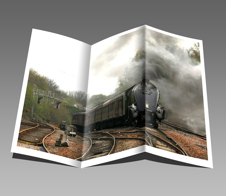 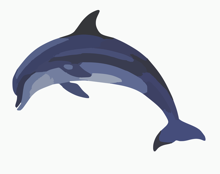 6
20
Words with origins in other countries
Spelling Rules:  Words with origins in other countries
6
20
What are these?
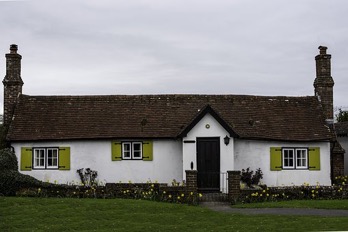 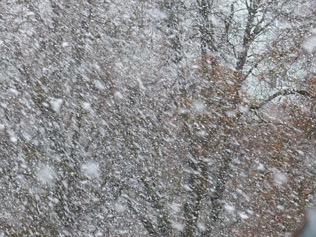 b _ n _ _ _ _ w
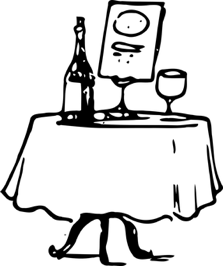 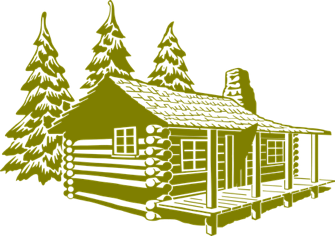 b _ _ _ _ a _ d
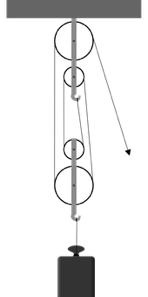 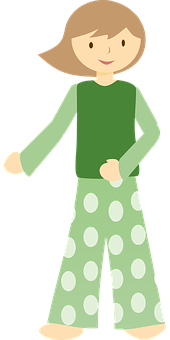 _ _ s _ _ ra_ _
_ _ r _ n _ a
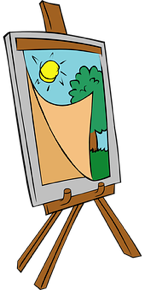 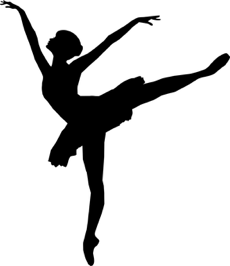 h _ _ _ _
_ _ j _ _ _ _
_ _ l l _ _
_ _ s _ _
What are these?
Answers:
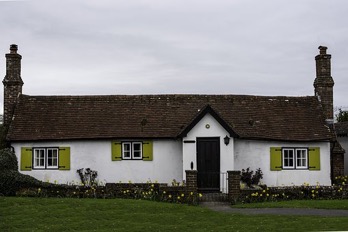 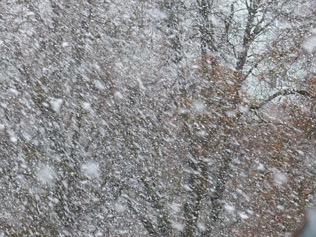 b u n g a l o w
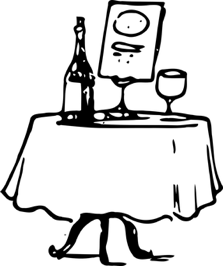 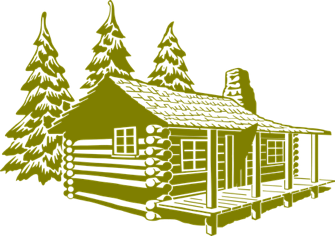 b l i z z a r d
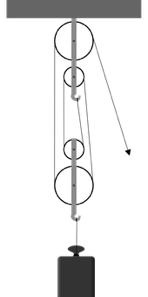 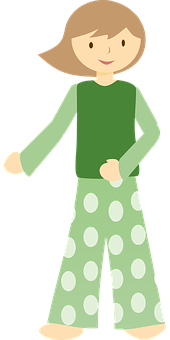 r e s t a u r a n t
v e r a n d a
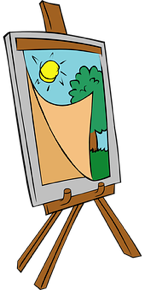 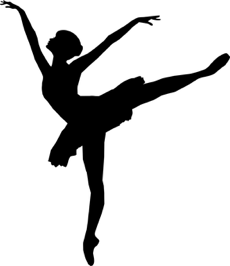 h o i s t
p y j a m a s
b a l l e t
e a s e l
Draw a line to match each spelling to its definition. 
Where there is no definition you need to add one.
The point or place where something begins.
An equestrian event.
A roofed platform outside a house.
A stand for artwork.
Extension: Use the internet to find out where each of the words originate.
A severe snowstorm.
To raise with ropes.
To raise with ropes. Dutch / German
A stand for artwork.
Dutch
A business where you can buy and eat food.
French
Something you can wear to bed.
Persian
A house with only one level.
Hindi
A roofed platform outside a house.
Portuguese
A type of dance.
Latin / Italian / French
A severe snowstorm.
French / German / USA
An equestrian event.
Persian / Hindi / Urdu
The point or place where something begins.
Latin / French
6
21
Words with unstressed vowel sounds.
Words with unstressed vowel sounds.
6
21
For each spelling either draw an image to represent it, create a definition or use it into a sentence.
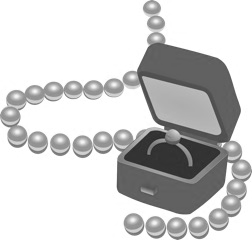 6
22
Spelling Rules:  Words with endings /shuhl/ after a vowel letter.
Words with endings /shuhl/ after a vowel letter.
6
22
Click to hide the word list!
Match the beginning sound to its ending.
Match the beginning sound to its ending.
Marvin has completed his spelling test below.

Can you correct Marvin’s answers without looking at your own list?
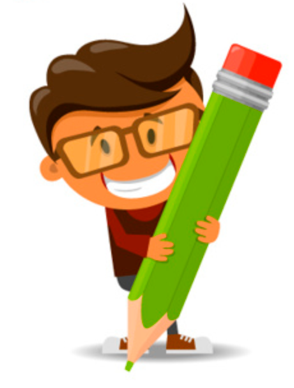 antisoshuloficialsupperfishulspeshalartificialsoshulrashulcrusialfacialbenefishul
Marvin has completed his spelling test below.

Can you correct Marvin’s answers without looking at your own list?
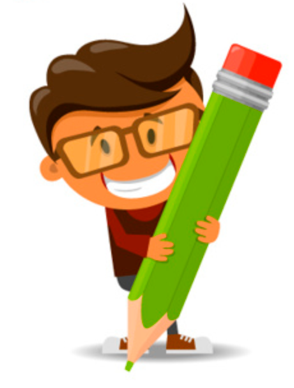 antisocial
official
superficial 
special 
artificial
social
racial
crucial
facial
beneficial
antisoshuloficialsupperfishulspeshalartificialsoshulrashulcrusialfacialbenefishul
6
23
Words with endings /shuhl/ after a consonant letter
Spelling Rules:  Words with endings /shuhl/ after a consonant letter.
6
23
Add the /shuhl/ sound to each root word by following the rule below:
-ce  + tial   =
influence
space
confidence
essence
substance
sequence
difference
preference
evidence
prudence
Add the /shuhl/ sound to each root word by following the rule below:
-ce  + tial   =
Answers:
influential
spatial
confidential
essential
substantial
sequential
differential
preferential
evidential
prudential
influence
space
confidence
essence
substance
sequence
difference
preference
evidence
prudence
Sort your spellings into alphabetical order
Sort your spellings into alphabetical order
confidential
essential
influential
martial
partial
potential
sequential
spatial
substantial
torrential
6
24
Words with the common letter string ’acc’ at the beginning of words
Spelling Rules:  Words with the common letter string ’acc’ at the beginning of words.
6
24
What are these words? Add ‘acc’ to the beginning to complete them. Write them on your white boards.
ompany
ommodate
ess
use
ost
rue
uracy
omplish
umulate
entuate
What are these words? Add ‘acc’ to the beginning to complete them. Write them on your white boards.
Answers:
accompany
accommodate
access
accuse
accost
accrue
accuracy
accomplish
accumulate
accentuate
Play a word version of noughts and crosses:
Each partner chooses a word from the spelling list and has to try and get three of their chosen word in a row. 
Winner has three in a row, all spelled correctly. 
Start again with new words.
accompany
accrue
accompany
accrue
accompany
Use a dictionary to find out what your spellings mean.  
Create your own definition for 5 of your words.
Your word
Your definition
6
25
Words ending in ’-ably’
Words ending in ‘-ably’
6
25
Can you select 8 of your spellings to write into sentences?
Draw a line to match each spelling to its root word.
Where there is no root word you need to add one.
depend
adore
notice
consider
Draw a line to match each spelling to its root word.
Where there is no root word you need to add one.
change
notice
depend
comfort
reason
adore
value
believe
consider
tolerate
6
26
Words ending in ’-ible’
Words ending in ’-ible’
6
26
Roll a die or ask someone to pick a number from 1-6 for each spelling.
Write your word in a full sentence.
Write your word in capital letters.
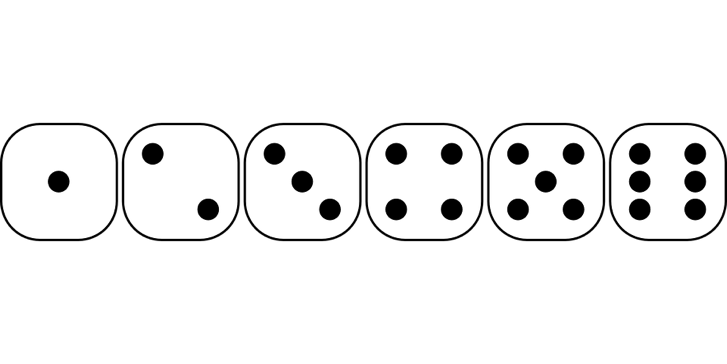 Write your word three times.
Write your word in different colours.
Write what your word means.
Spell the word out loud.
To challenge yourself, why not do all of the numbers for each spelling!
Can you find your spellings hidden in this word search?
Can you find your spellings hidden in this word search?
6
27
Spelling Rules:  Adding the suffix ‘-ibly’ to create an adverb.
Adding the suffix ‘-ibly’ to create an adverb.
6
27
Put your spellings through the machine to find their root words ending in –le.
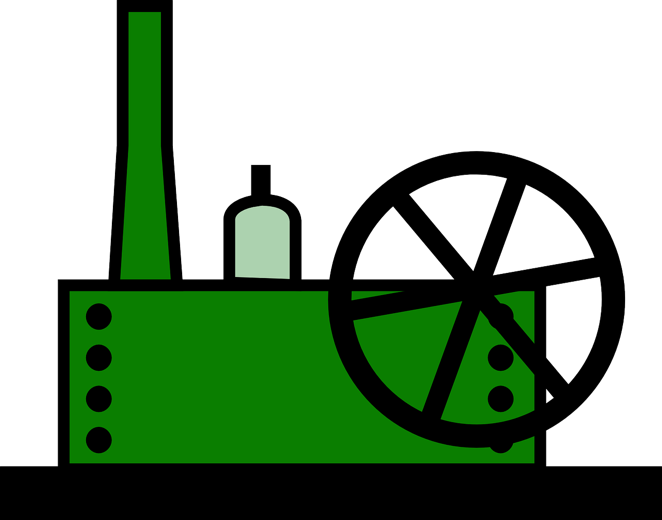 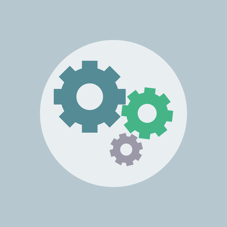 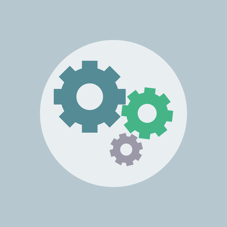 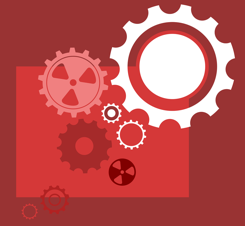 Put your spellings through the machine to find their root words ending in –le.
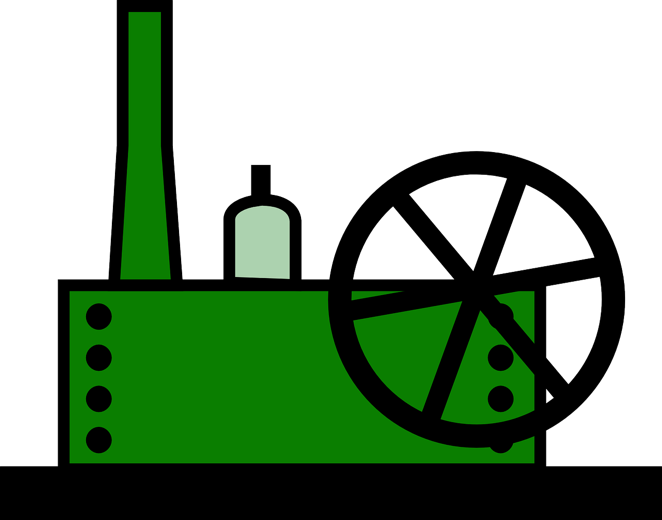 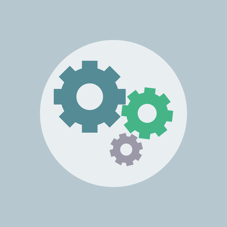 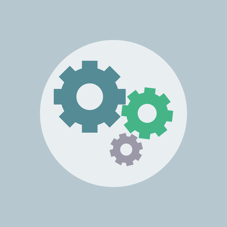 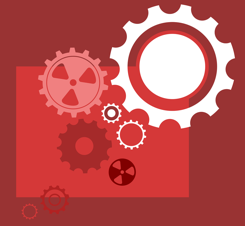 6
28
Changing ’-ent’ to ‘-ence’
Changing ’-ent’ to –ence.’
6
28
Redge likes to change words by chewing them up and spitting them out. Process the words through Redge to change them from ‘ent’ to ‘ence’.
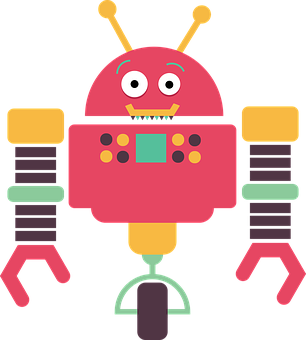 Redge likes to change words by chewing them up and spitting them out. Process the words through Redge to change them from ‘ent’ to ‘ence’.
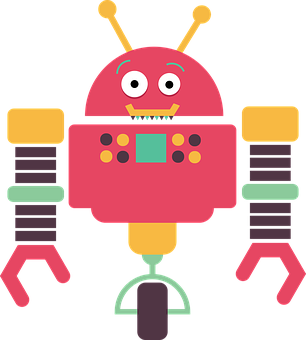 Write the correct spellings into each sentence. 

Three __________ pupils were awarded gold stars for _________.

The children were told to sit in _________ whilst waiting for the bus. 

It was _________ that the detectives did not have enough __________.

The ____________ store on the corner of the street was open late. 

It is good to be ____________.  We celebrate the ___________ in everyone.
Write the correct spellings into each sentence. 

Three _ excellent_ pupils were awarded gold stars for _excellence_.

The children were told to sit in _silence_ whilst waiting for the bus. 

It was _evident_ that the detectives did not have enough _evidence_.

The _convenience_ store on the corner of the street was open late. 

It is good to be _different_.  We celebrate the _difference_ in everyone.
6
29
Words ending -er, -or, ar
Words ending -er, -or, ar
6
29
c

lendar
p a r t i c u l a r
opular
Answers:
c

lendar
p a r t i c u l a r
c
u
st

mer
nterior
opular
s u p e r i o r
c o m p   t e r
soldier
s h o u l   e r
a d i a t o r
Cover your spellings.  Complete the words below by adding –er, -or, -ar and sort them into the correct column.
comput		superi		custom		soldi	
interi		calend		popul		particul	radiat				should
Cover your spellings.  Complete the words below by adding –er, -or, -ar and sort them into the correct column.
comput		superi		custom		soldi	
interi		calend		popul		particul	radiat				should
6
30
Adverbs synonymous with determination
Adverbs synonymous with determination.
6
30
Spelling Rules: Adverbs synonymous with determination.
6
30
Play word ‘tic tac toe’. In pairs, children each select a word from the list and try to write it three times (spelled correctly) in a row. After someone wins, start again with new words from the list.
intently
relentlessly
relentlessly
relentlessly
intently
6
31
Adjectives to describe settings
Spelling Rules:  Adjectives to describe settings
6
31
Add any suitable spelling list words to describe this image:
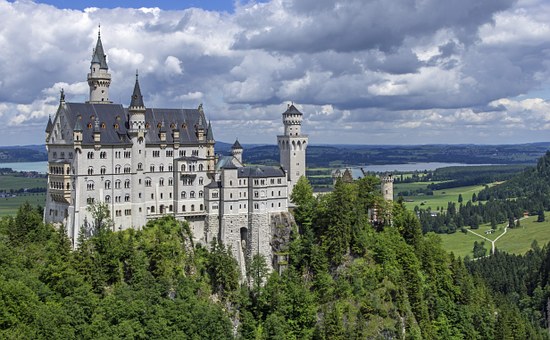 Add any suitable spelling list words to describe this image:
Answers:
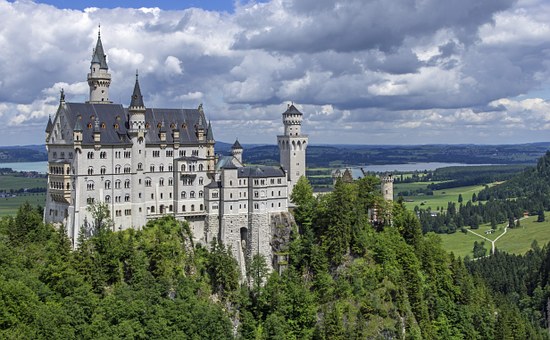 Add any suitable spelling list words to describe this image:
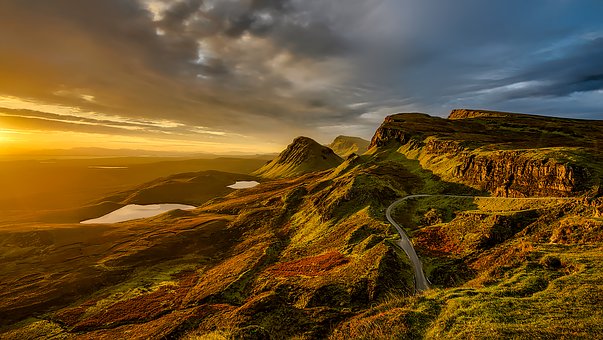 Add any suitable spelling list words to describe this image:
Answers:
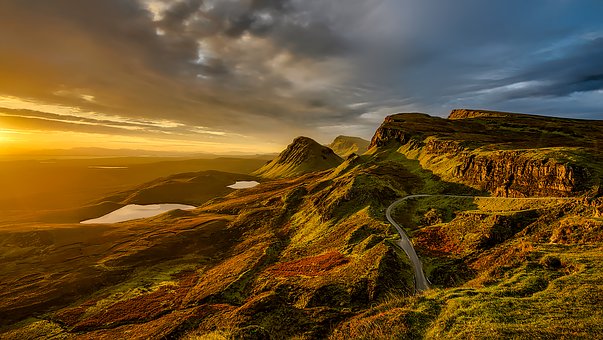 Add any suitable spelling list words to describe this image:
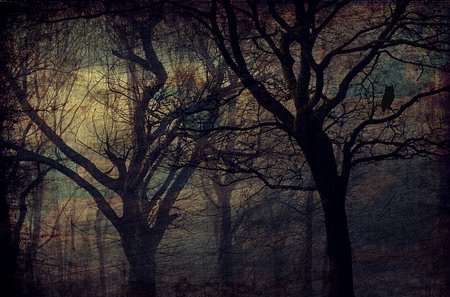 Add any suitable spelling list words to describe this image:
Answers:
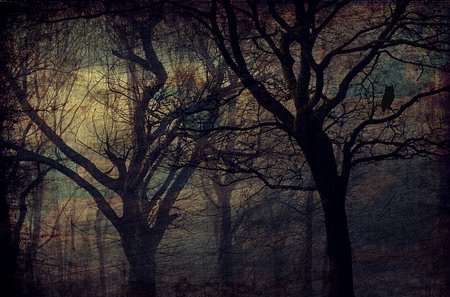 For each spelling either draw an image to represent it, create a definition or use it into a sentence.
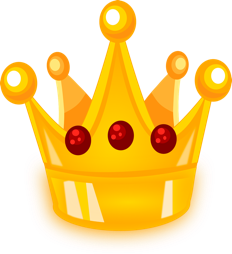 6
32
Vocabulary to describe feelings
Spelling Rules:  Vocabulary to describe feelings.
6
32
Which word from your spelling list, best matches how each character may be feeling?
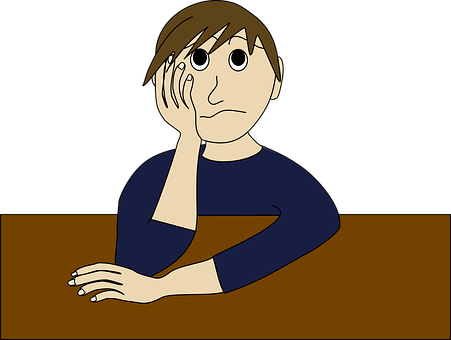 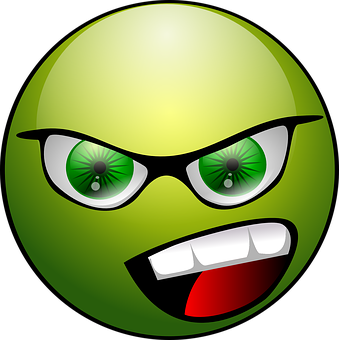 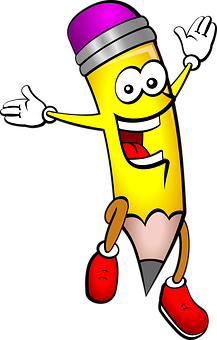 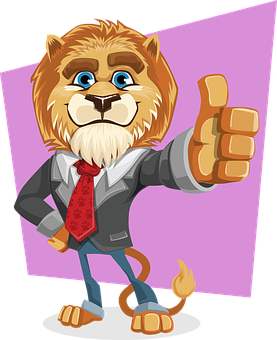 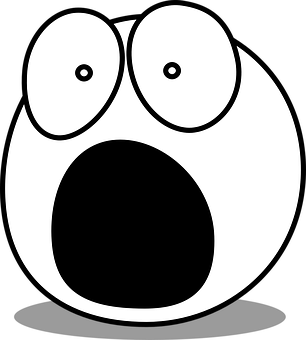 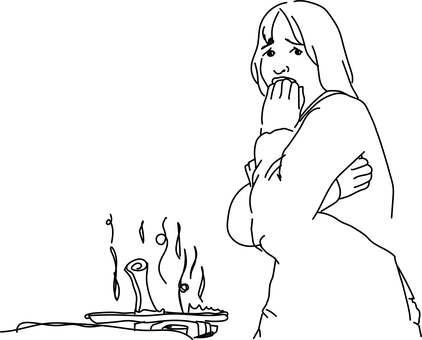 Which word from your spelling list, best matches how each character may be feeling?
Answers:
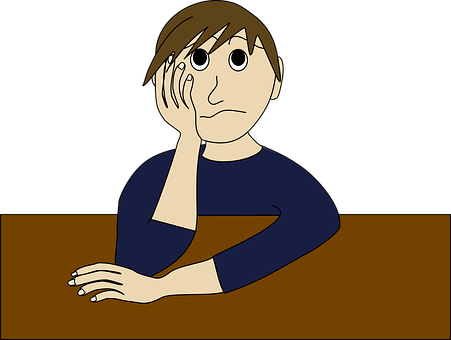 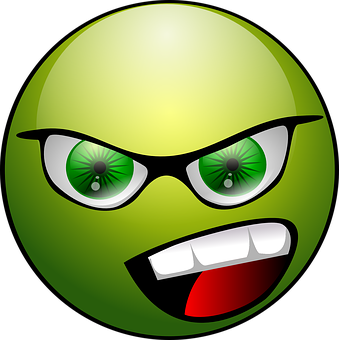 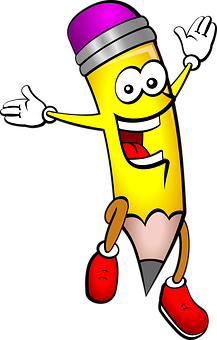 incensed
despondent
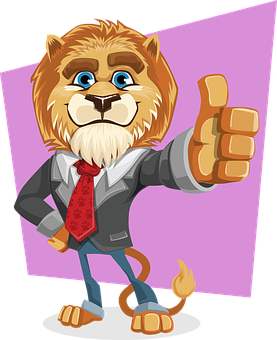 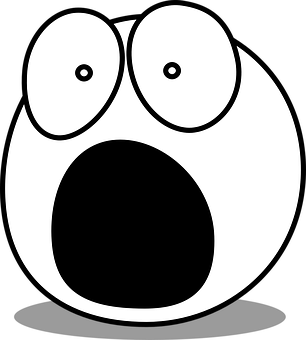 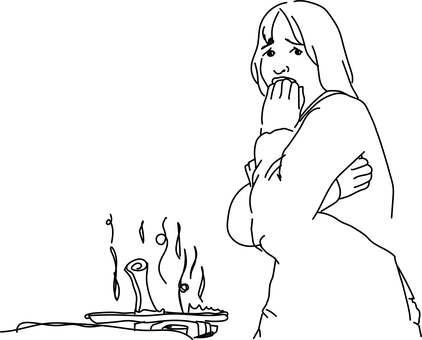 euphoric
jittery
terrified
positive
Create a sentence for 5 of the words in your list, if you want a challenge, why not add two words to each sentence?
Your word
Your sentences
Draw a line to match each spelling to a synonym.
petrified
happy
hopeful
buoyant
disheartened
confident
joyful
anxious
nervous
enraged
Draw a line to match each spelling to a synonym.
happy
joyful
disheartened
enraged
petrified
nervous
anxious
hopeful
confident
N.B. Hopeful, confident and buoyant 
are interchangeable.
buoyant
6
33
Adjectives to describe character
Spelling Rules: Adjectives to describe character
6
33
Create a sentence for 5 of the words in your list, if you want a challenge, why not add two words to each sentence?
Your word
Your sentences
6
34
Grammar Vocabulary
Grammar Vocabulary
6
34
Circle the 10 correct spellings below.
Click the mouse to cover the spelling list!
Circle the 10 correct spellings below.
Click the mouse to cover the spelling list!
6
35
Grammar Vocabulary
Grammar Vocabulary
6
35
6
36
Mathematical Language
Mathematical Language
6
36
Draw a representation of each word in the list and write the word underneath
Can you find your spellings hidden in this word search?
Can you find your spellings hidden in this word search?